Игры для автоматизации звука «Р»
ПРЕЗЕНТАЦИЯ ВЫПОЛНЕНА УЧИТЕЛЕМ-ЛОГОПЕДОМ ГБДОУ ДЕТСКИЙ САД №116 КОМБИНИРОВАННОГО ВИДА ФРУНЗЕНСКОГО РАЙОНА САНК-ПЕТЕРБУРГА                     
 ЦВЕТКОВОЙ А.Н.
2013 г.
«Бабочка»
Описание игр
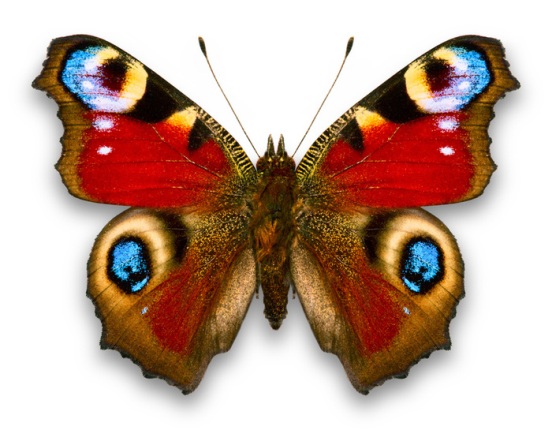 РУ
РЫ
РО
РА
ОР
АР
РЭ
УР
Доскажи словечко
Описание
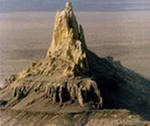 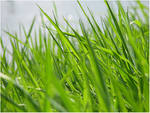 Вот высокая

Там глубокая

В зоопарке
 
Скачет в гости к
Тут зелёная
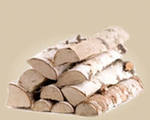 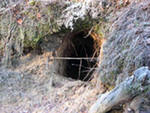 А на ней лежат
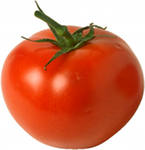 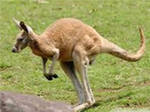 Купим спелый
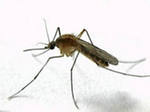 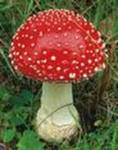 Красный он, как
«Четвёртый лишний»
описание
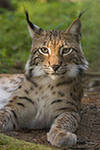 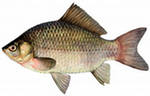 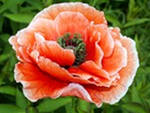 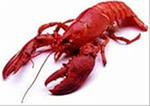 «Четвёртый лишний»
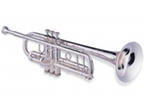 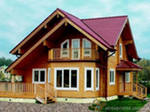 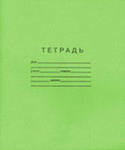 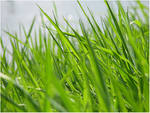 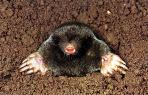 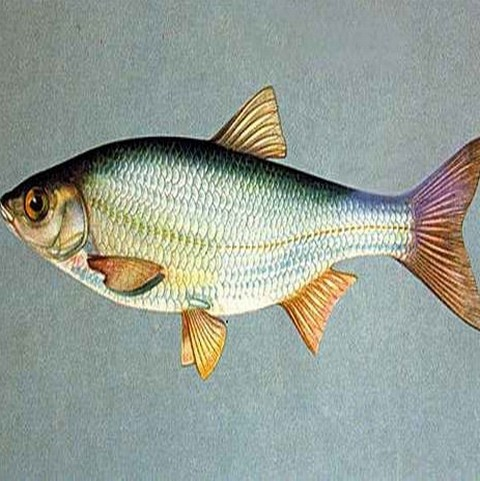 «Четвёртый лишний»
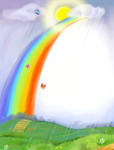 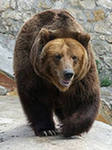 «Четвёртый лишний»
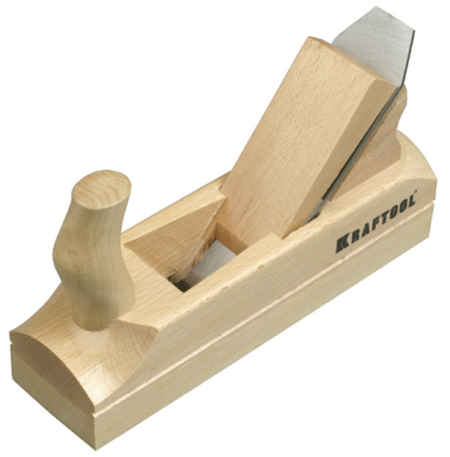 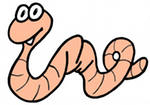 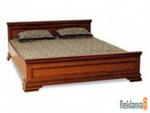 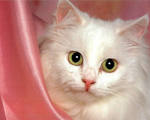 описание
Найди пару
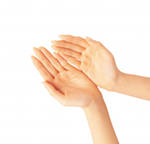 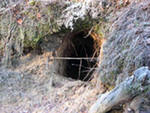 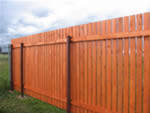 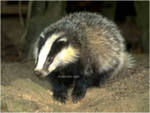 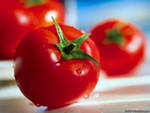 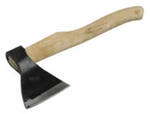 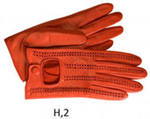 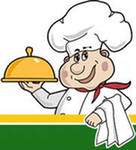 Описание
Придумай предложение по картинке.
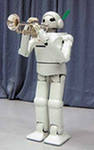 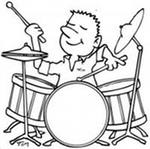 Что делает робот-трубач?
Что делает барабанщик?
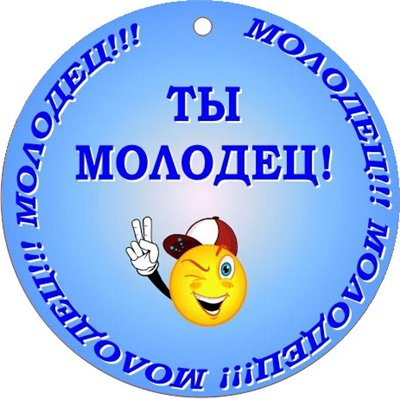 описание
Один-много
описание
Подбери схему к слову
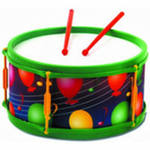 Подбери к схеме слово
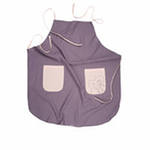 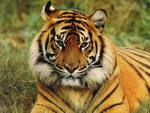 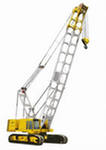 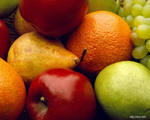 Составь предложение по картинке
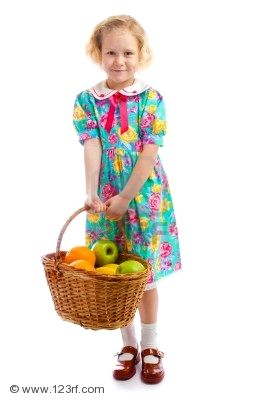 Вернуться в начало презентации
Рая держит в руках корзину с фруктами.
«Бабочки»Цель: автоматизация звука в слогах.«Перелетай» с бабочкой с облачка на облачко и читай (повторяй за логопедом) слоги.
играть
«Доскажи словечко»
Цель:  автоматизация звука в словах.
Взрослый читает предложение, ребёнок заканчивает, договаривая одно слово.
играть
«Четвёртый лишний»
Цель: Автоматизация звука в словах. Развитие фонематического восприятия.
Нужно выбрать картинку, в названии которой нет автоматизируемого звука.(Ребёнок наводит курсор на картинку, «щёлкает» по ней, и если картинка выбрана правильно, она исчезнет.
играть
«Найди пару».
Цель: Автоматизация звука в словосочетаниях. Развитие логического мышления.
Подбери к каждой картинке пару – найди между картинками логическую связь.(Ребёнок подбирает пару к картинкам из левого столбика, найдя пару, «щёлкает» по той картинке, к которой подбирал(левый столбик)
играть
играть
«Придумай предложение».
Цель: автоматизация звука в предложение. Развитие связной речи.
Придумай предложение по картинке.
играть
«Один-много».
Цель: автоматизация звука. Согласование числительных  с существительными.
Ребёнок считает круги «один красный круг, два красных круга» и т.д., при этом «щёлкает» мышкой по кругам.
«Подбери к слову схему»,
«Подбери схему к слову»
Цель: автоматизация звуков, развитие навыка фонематического анализа.
Смысл игр заключается в том, что ребёнок подбирает схему к слову или наоборот, при этом он может мышкой удалять ненужные схемы (или картинки), в итоге останется правильная схема (или картинка), и если по ней «щёлкнуть», она окажется возле картинки (или схемы).
играть
Автоматизация правильного произношения звука «Р» при помощи использования компьютерных технологий

Цель: 
 Автоматизация звука , развитие фонематического восприятия, развитие связной речи с использованием ЭОР (презентаций, выполненных на основе компьютерных технологий);
- Стимулирование у ребёнка формирование познавательного интереса и общения.